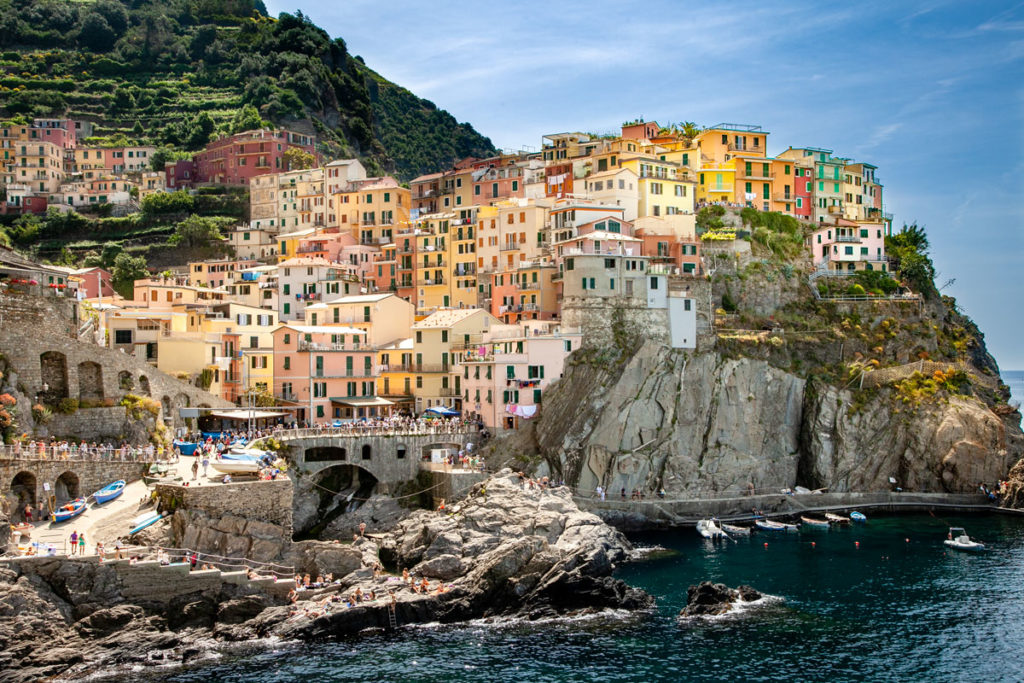 foto di Lorenzo Taccioli
Preventivi e itinerari per famiglia A (2 adulti + bambino età 3 anni), famiglia B (2 adulti + 3 bambini età 2/3/5 anni) Weekend Pasqua 2025 le Cinque Terre
Data 20/04/25 Sabato al 22/04/25 Lunedì
Trasporto automobile 
Pernottamento 2 notti a Casa Esmeralda in Via Napoli 147 La Spezia
Progettato da Livio Palermo
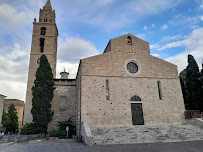 Giorno 120/04/25 Sabato
Partenza da Teramo alle ore 10:00 con 2 automobili tramite Autostrada A14/Autostrada  Adriatica/A14 percorso 555 km, 2 pause in Autogrill​ pranzo a sacco
     Arrivo La Spezia alle ore 17:00 
Check-in Casa Esmeralda​ (9,7)
     (147 Via Napoli, 19122 La Spezia)
Cena a Dai Pescatori  (Banchina Thaon di Revel, 19100 La Spezia) alle ore 20:00  a base di pesce
NB  Acquistare in anticipo online
Cinque Terre Treno MS Card da 2 giorni e biglietti per i battelli
foto di Pierangelo Ligotino​
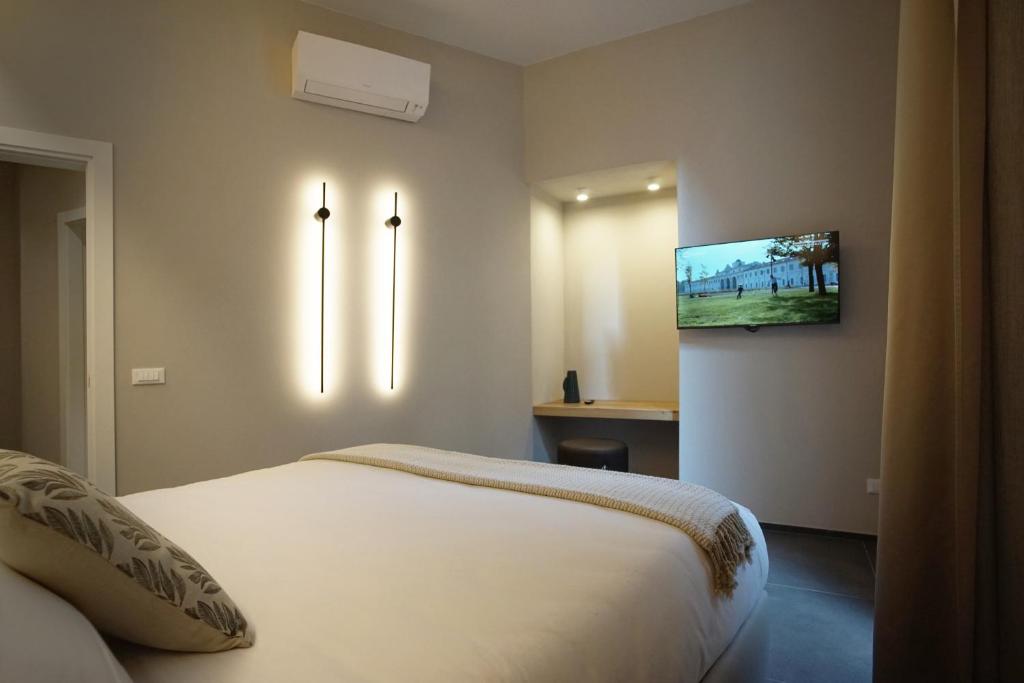 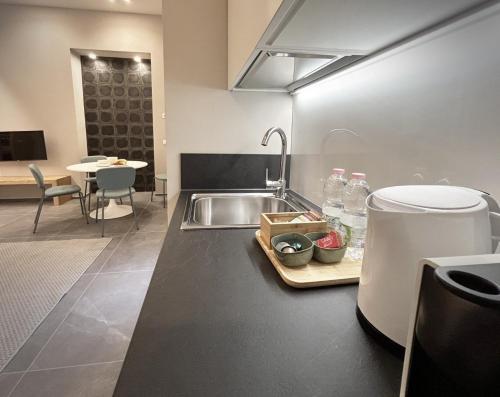 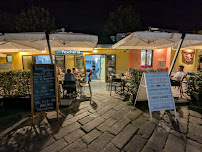 foto di Alessandro Tinivelli
16/12/2024
2
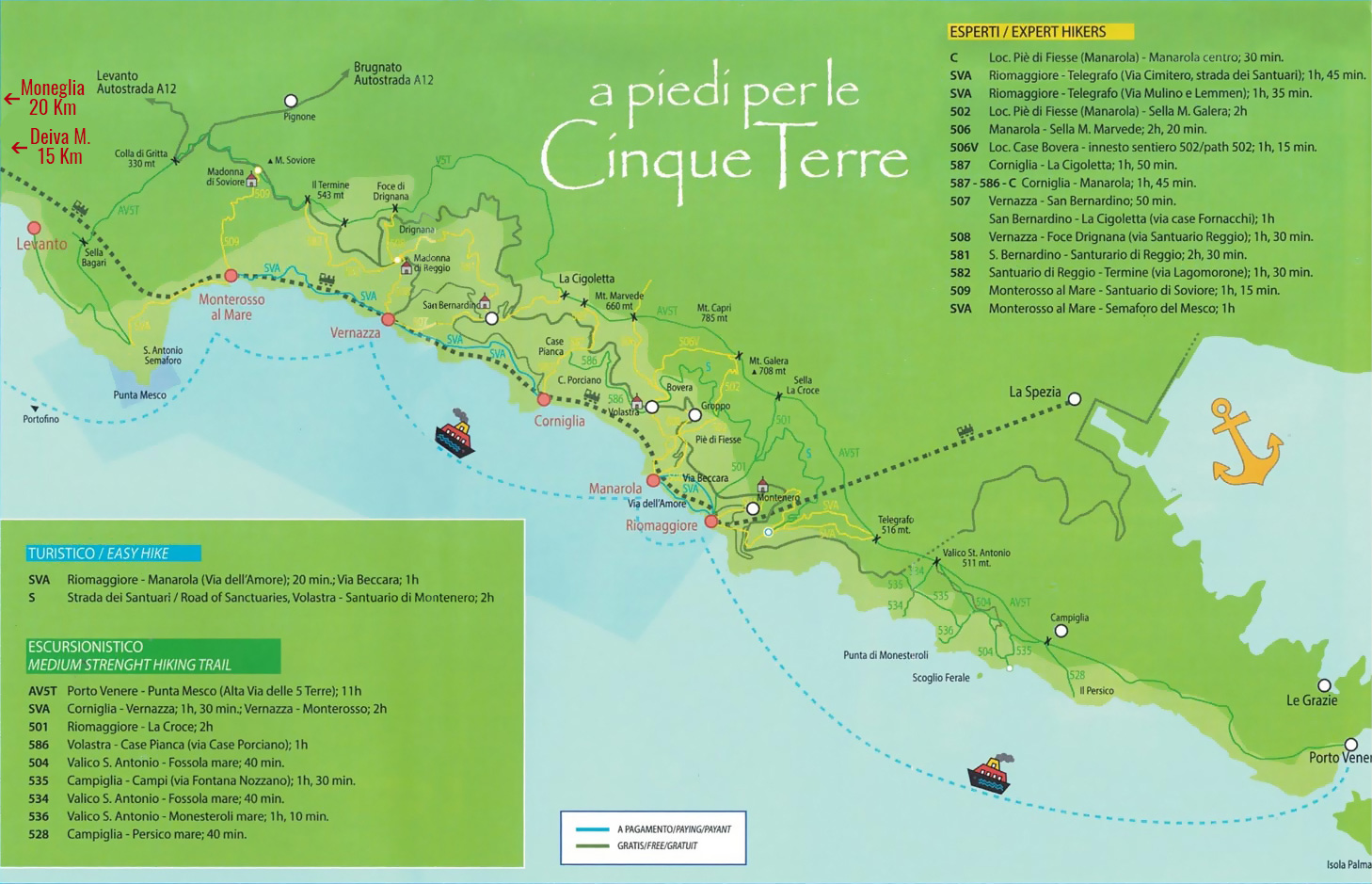 Giorno 2 con treno
1
2
3
5
Giorno 3 con traghetto
4
16/12/2024
3
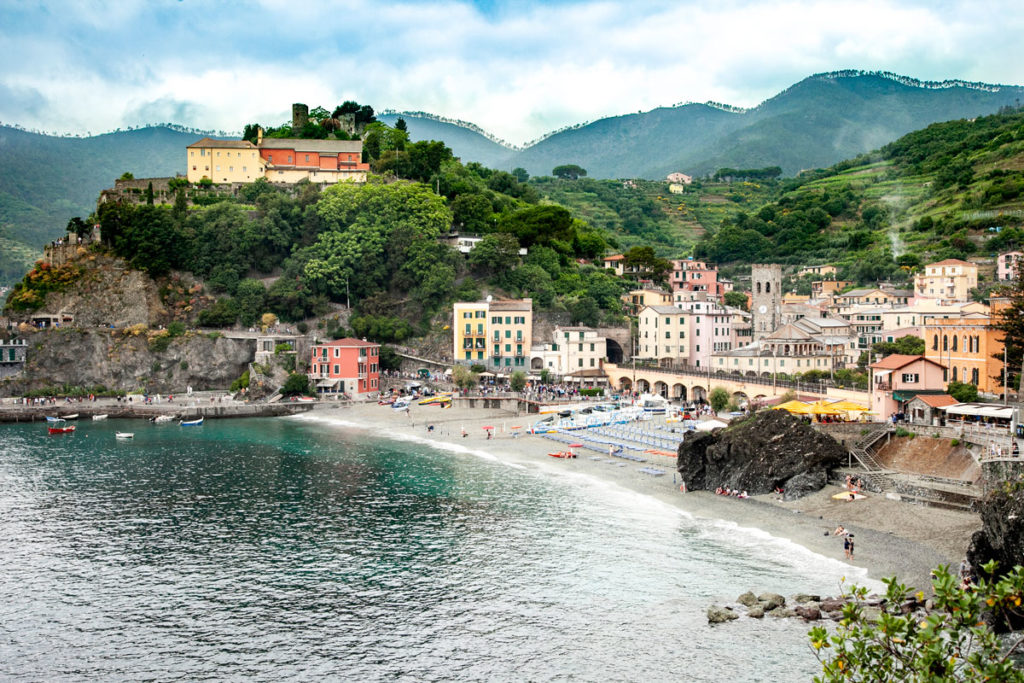 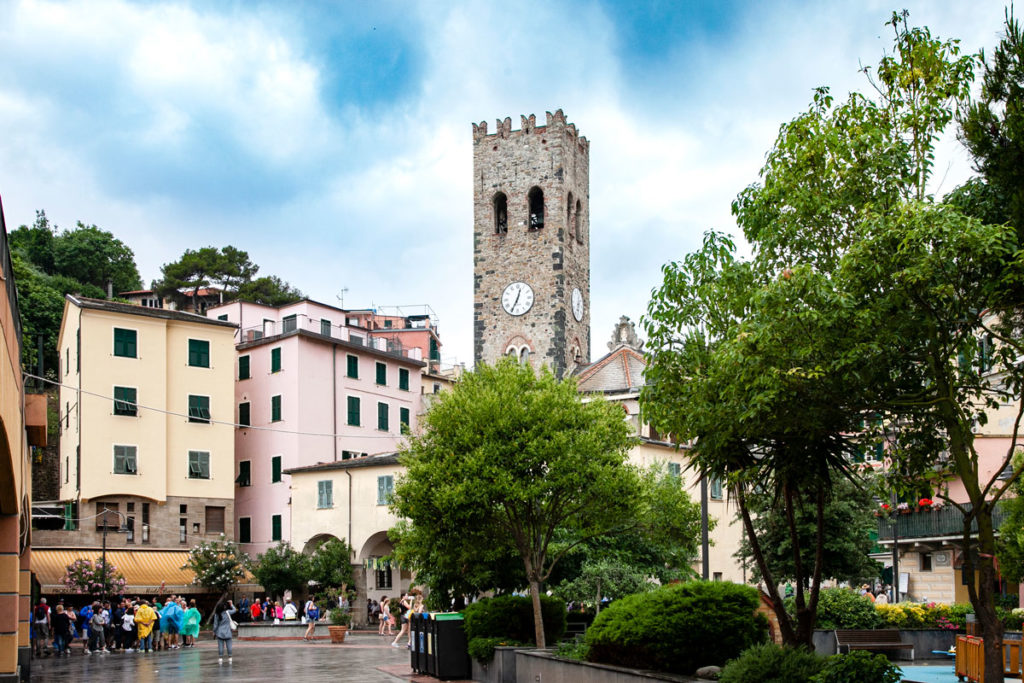 Giorno 221/04/25 Domenica
Inizio dell'uso della Cinque Terre Treno MS Card
Spostamento a Monterosso al Mare con treno
       Partenza dalla stazione La Spezia Centrale alle ore 10:10 
       Arrivo alla stazione Monterosso al Mare alle ore 10:31

Assaggiare le focacce ligure dal Il Massimo della Focaccia vicino stazione

Da visitare:
la Statua del Gigante;
lo scoglio di Fegina;
la Torre Aurora.

Pranzo pasquale a Miky (Via Fegina, 104, 19016 Monterosso al Mare SP) alle ore 12:30
foto di Lorenzo Taccioli​
​
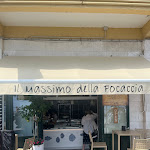 foto di Michele Calanducci
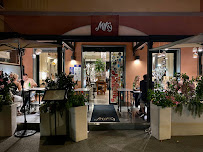 foto di Emme
16/12/2024
4
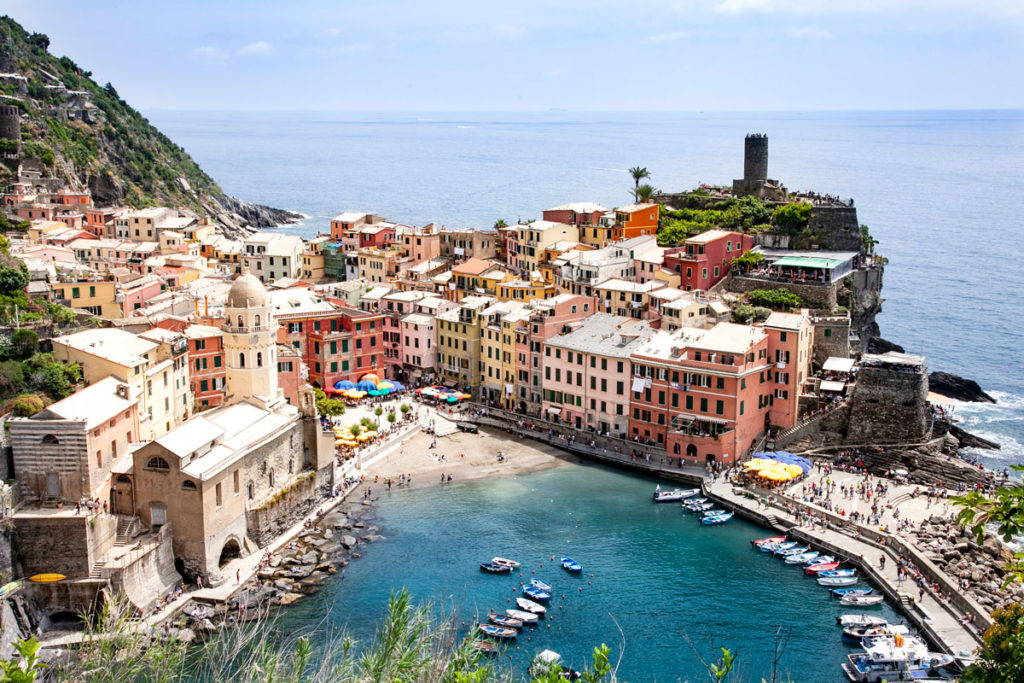 Spostamento a Vernazza con treno
     Partenza dalla stazione Monterosso al Mare alle ore 14:20 
     Arrivo alla stazione Vernazza alle ore 14:23 

Da visitare:
Il porto e il lungomare;
Bastione Belforte;
Grotta di Vernazza.

Mangiare gelato alla Gelateria Stalìn (Via Visconti, 24, 19018 Vernazza SP) alle ore 15:30
foto di Lorenzo Taccioli​
​
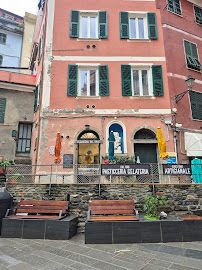 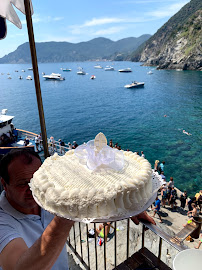 foto di GG K
16/12/2024
5
Spostamento a Manarola con treno
     Partenza dalla stazione Vernazza alle ore 16:00
     Arrivo alla stazione Manarola alle ore 17:00

Da visitare:
Castello di Manarola;
Vie del Borgo e le Piazzette.
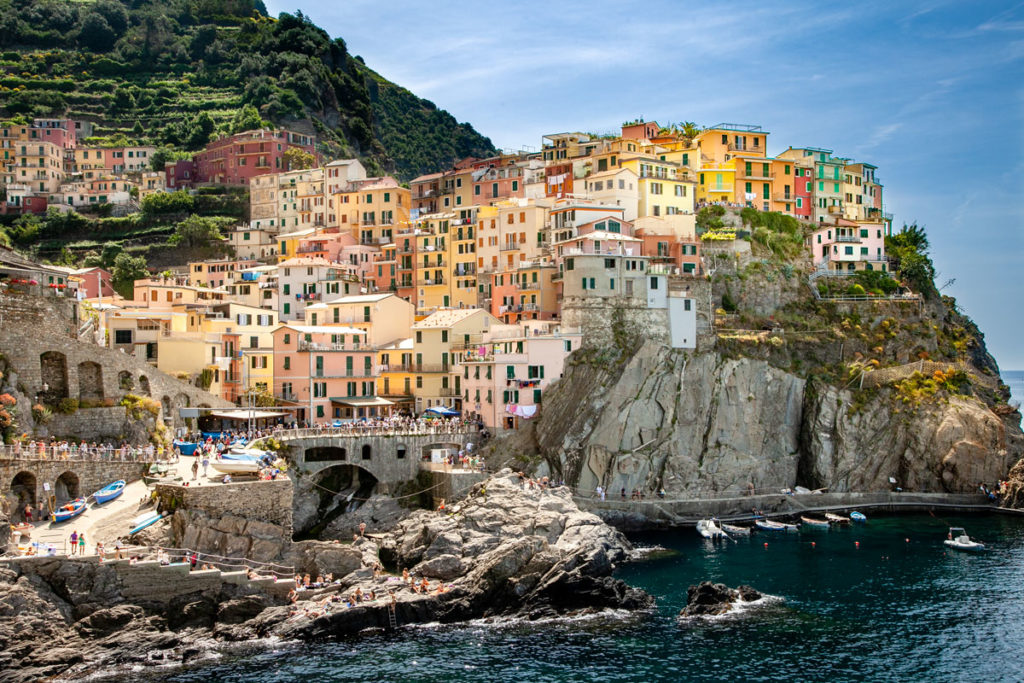 foto di Lorenzo Taccioli​
​
16/12/2024
6
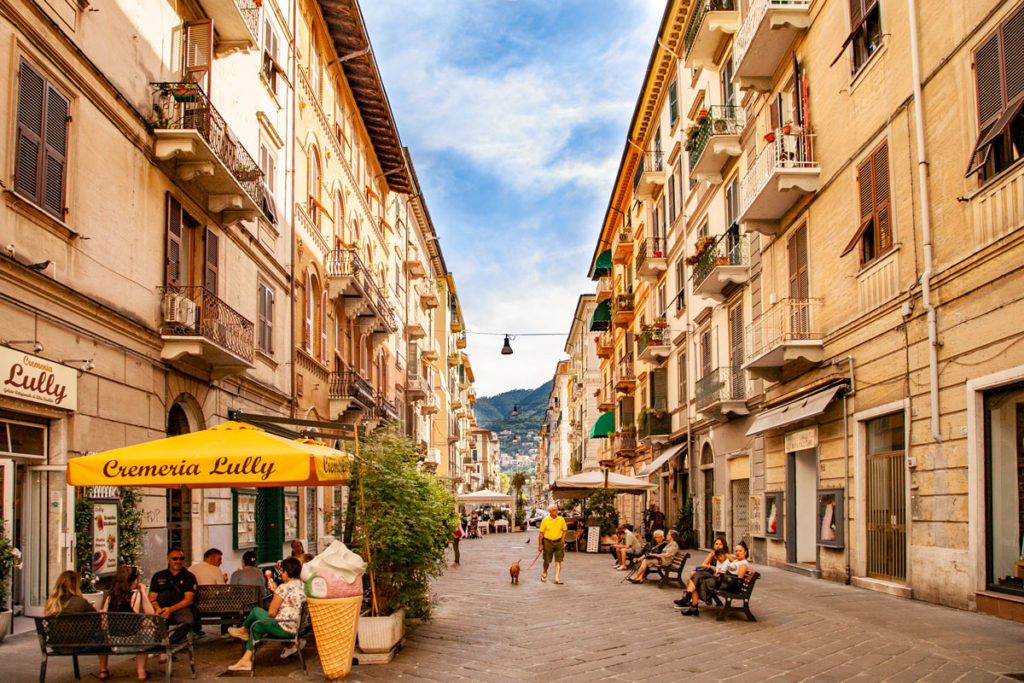 Rientro a La Spezia con treno
    Partenza dalla stazione Manarola alle ore 18:30
    Arrivo alla stazione La Spezia alle ore 19:00

Rientro a Casa Esmeralda alle ore 19:15

Cena alla Trattoria Pizzeria Bella Napoli (Via Antonio Gramsci, 175/177, 19122 La Spezia SP) alle ore 20:00
foto di Lorenzo Taccioli​
​
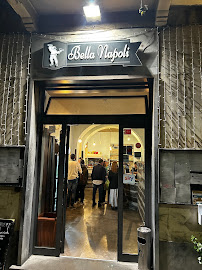 foto di J M
16/12/2024
7
Giorno 322/04/25 Lunedì
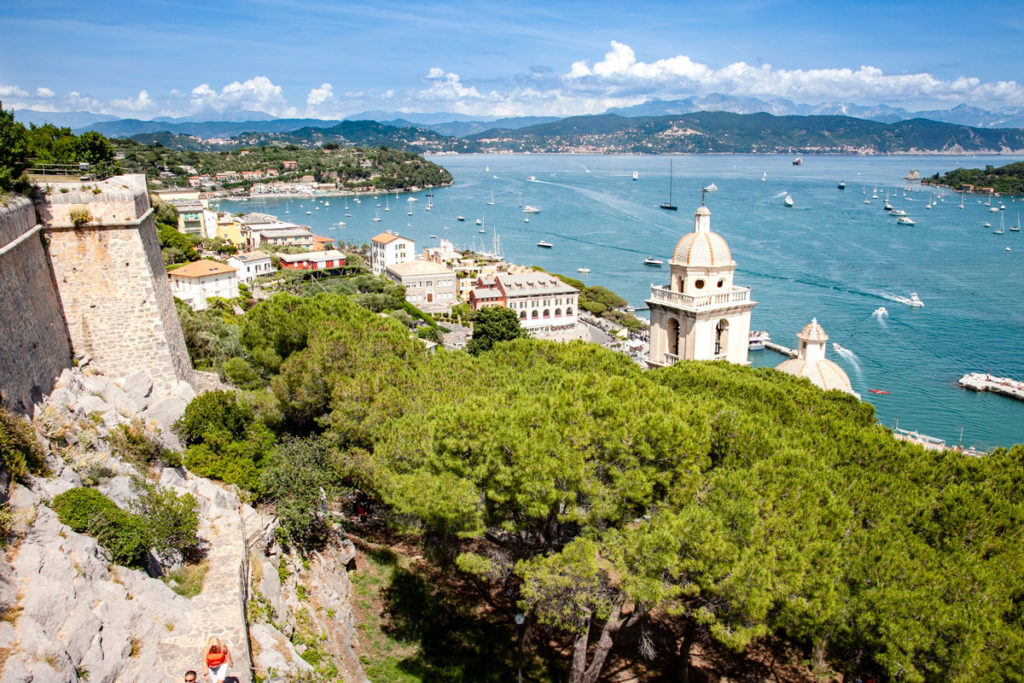 Check-out a Casa Esmeralda alle ore 9:30

Spostamento a Portovenere con battello
       Partenza dal porto La Spezia alle ore 10:15
       Arrivo al porto Portovenere alle ore 11:00
       Ammirare la panorama della costa

Da visitare:
La Porta del Borgo
I Mulini
Palazzata a Mare

Pranzo di pasquetta a Porto 82 Risto-Pescheria (Via Giovanni Capellini, 82, 19025 Porto Venere SP) alle ore 12:30 a base di pesce
foto di Lorenzo Taccioli​
​
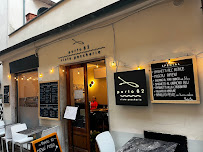 foto di P&T B
16/12/2024
8
Spostamento a Riomaggiore con battello
   Partenza dal porto Portovenere alle ore 14:20
   Arrivo al porto Riomaggiore alle ore 14:55

Da visitare:
Il Castello di Riomaggiore;
Il Municipio;
Il punto di Osservazione.

Rientro a La Spezia con treno
    Partenza dalla stazione di Riomaggiore alle ore 16:04
    Arrivo alla stazione La Spezia alle ore 16:10

Ritorno a Teramo
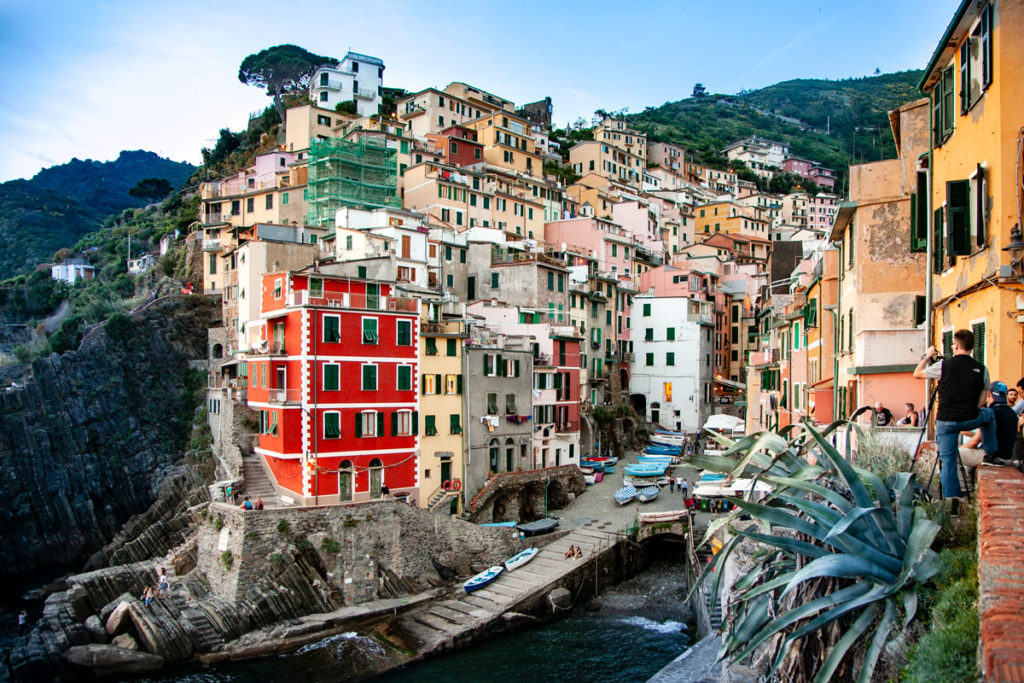 foto di Lorenzo Taccioli​
​
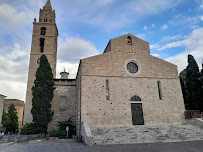 foto di Pierangelo Ligotino​
16/12/2024
9
Costo famiglia A
1.064,28€
Trasporto+pernottamento+pasti per 3 pax per 3 giorni​
Pedaggio A/R (13,90€ + 30.50€) x2= 88,80€
Carburante A/R (€1756/L x 40/L) x2=140.48€
Pernottamento in Casa Esmeralda un suite con terrazzo x 2 notti= 385€
     (NB cancellabile entro 12/04/25 senza alcun costo)
Cinque Terre Treno MS Card da 2 giorni 34€ x 2pax= 68€
Biglietto battelli 8€ x 2pax + 18€ x 2pax= 52€ 
Ristorante Dai Pescatori Adulto 25€ x 2pax + Bambino 10€= 60€
Il Massimo della Focaccia  10€ (assaggio)
Miky pranzo pasquale 50€ x 2pax + Bambino 15€=  115€
Gelateria Stalìn 10€
Trattoria Pizzeria Bella Napoli (Pizza+dolce+bibite) 20€ x 2pax + Bambino 10€= 50€ 
Porto 82 Risto-Pescheria pranzo di pasquetta 35€ x 2pax + Bambino 15€= 85€
16/12/2024
10
Costo famiglia B
1.259,28€
Trasporto+pernottamento+pasti per 5 pax per 3 giorni
Pedaggio A/R (13,90€ + 30.50€) x2= 88,80€
Carburante A/R (€1756/L x 40/L) x2= 140.48€
Pernottamento in Casa Esmeralda un suite con terrazzo x 2 notti= 440€
     (NB cancellabile entro 12/04/25 senza alcun costo) 
Cinque Terre Treno MS Card da 2 giorni 34€ x 2pax= 68€
Biglietto battelli 8€ x 2pax + 18€ x 2pax= 52€
Ristorante Dai Pescatori Adulto 25€ x 2pax + Bambini 10€x3= 80€
Il Massimo della Focaccia 15€ (assaggio)
Miky pranzo pasquale 50€ x 2pax + Bambini 15€x3= 145€
Gelateria Stalìn 15€
Trattoria Pizzeria Bella Napoli (Pizza+dolce+bibite) 20€ x 2pax + Bambini 10€x3= 70€
Porto 82 Risto-Pescheria pranzo di pasquetta 35€ x 2pax + Bambini 15€x3= 145€
16/12/2024
11